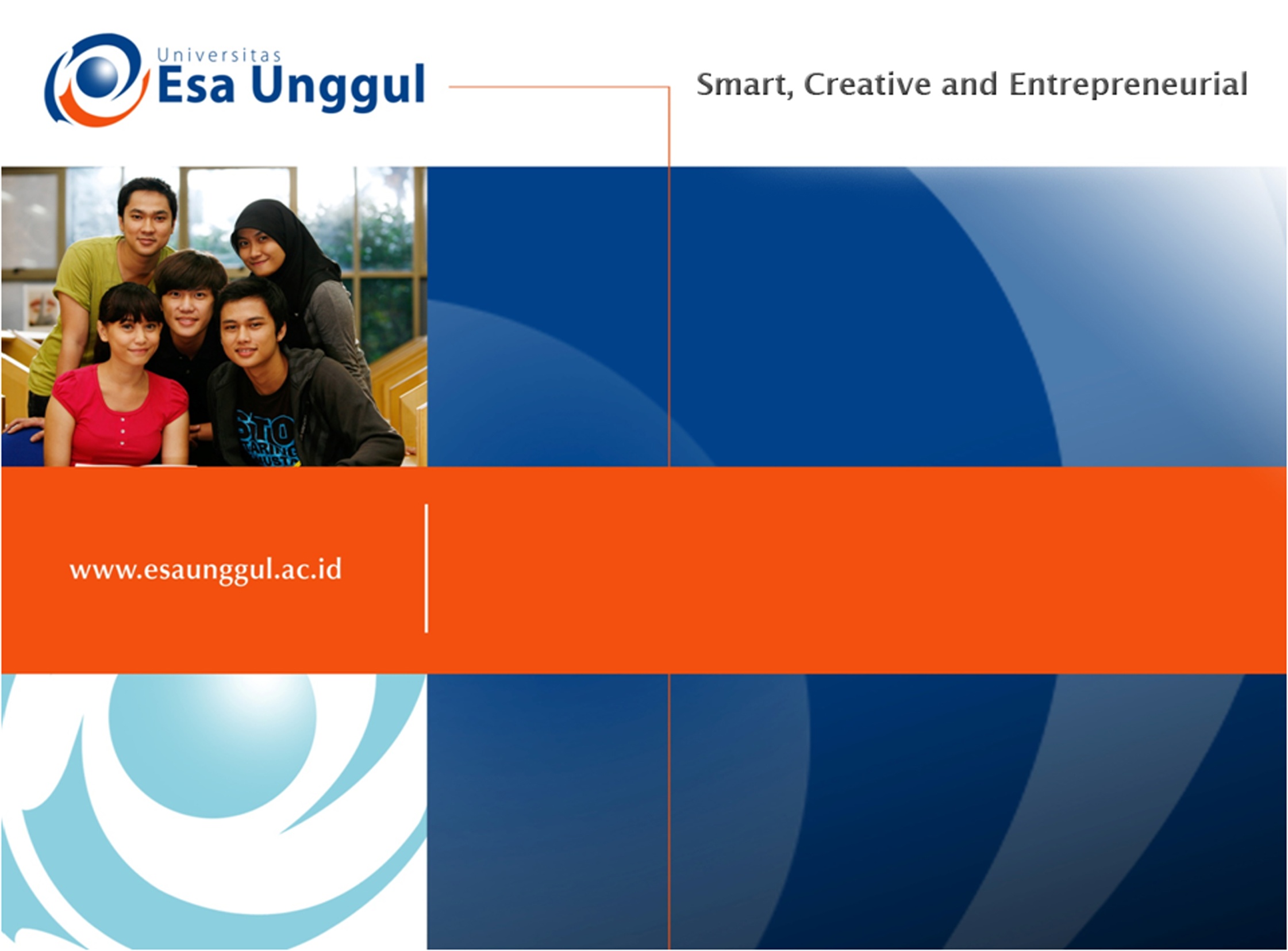 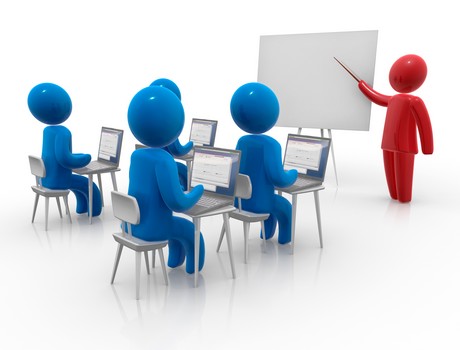 KONDISI KERJA DAN
 PSIKOLOGI  KEREKAYASAAN
Pertemuan  5
Dra Safitri M.Msi
Teknik Industri Fakultas Teknik
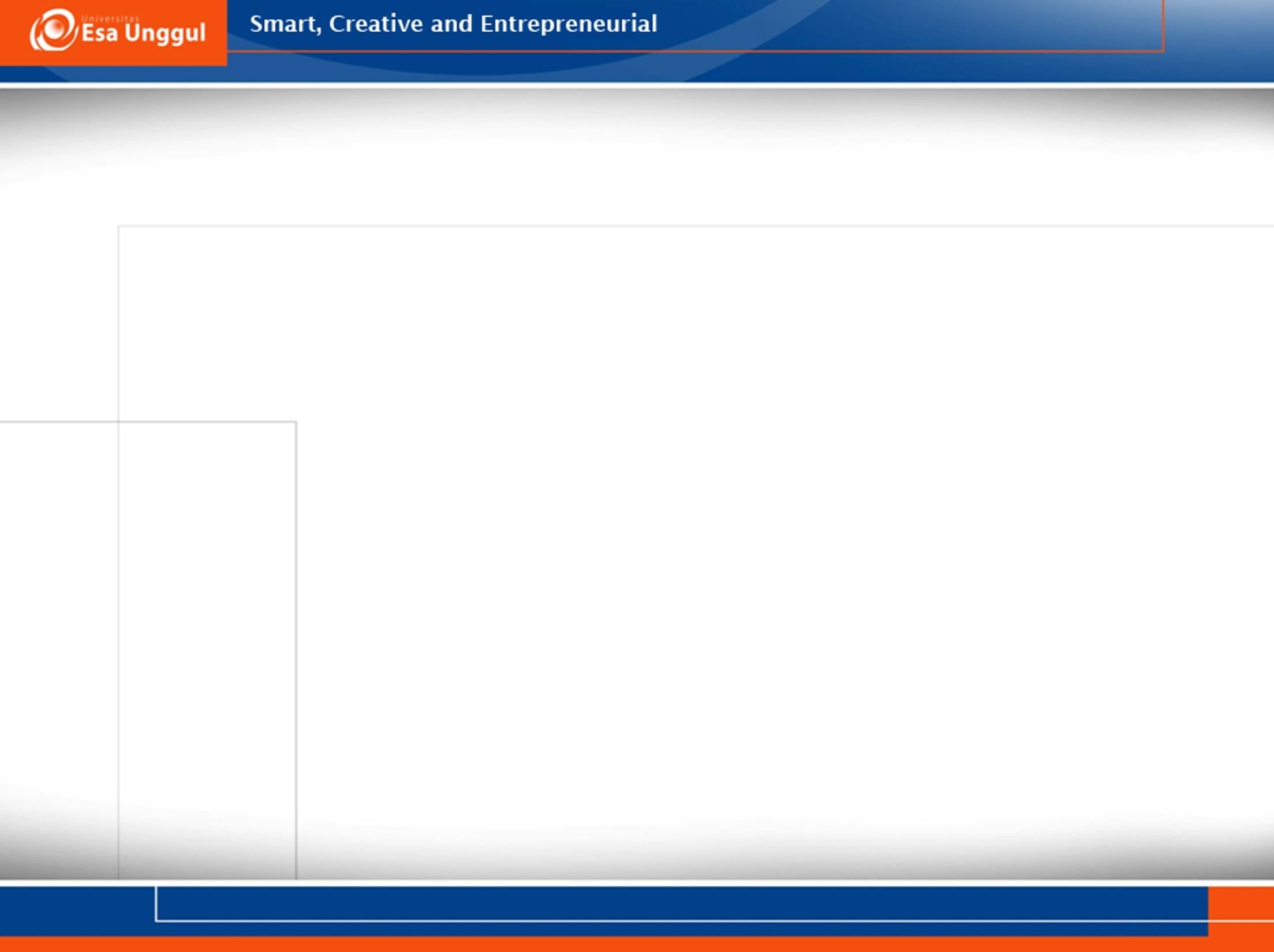 KEMAMPUAN AKHIR YANG DIHARAPKAN
Setelah mengikuti materi perkuliahan ini mahasiswa diharapkan mampu  memahami bagaimana kondisi pekerjaan dan psikologi perekayasaan
DISKUSI
Menurut Anda, mengapa kondisi kerja harus diperhatikan 
Menurut Anda, mengapa perekayasaan kerja penting untuk efisiensi kerja
Kondisi Kerja
Rancangan Pekerjaan 	
        - Peralatan kerja
	- Prosedur kerja
         - Workspace design
 
Tenaga Kerja :
	- Keterampilan
	- Keterbatasan manusia
            (segi fisik dan psikologis)
PEREKAYASAAN
Psikologi Kerekayasaan = Kerekayasaan faktor-faktor manusia = Kerekayasaan manusia = Ergonomic
Psi. kerekayasaan memperhatikan penemuan 	
penerapan inf. Perilaku manusia dalam 	
kaitannya dengan mesin-mesin, peralatan, 
pekerjaan dan lingkungan kerja (Chapanis )
Tugas Psikologi Kerekayasaan
Mengubah mesin-mesin & alat-alat yang digunakan manusia dalam pekerjaan

Mengubah lingkungan tempat bekerja, untuk membuat pekerjaannya lebih sesuai bagi manusia.
Tujuan akhir dari Psikologi  Kerekayasaan
Membantu membuat rancangan peralatan, tugas-tugas, tempat bekerja dan lingkungan kerja sehingga merupakan pasangan yang tepat bagi kemampuan dan keterbatasan tenaga kerja.
Tokoh Psikologi Kerekayasaan
:
Frederick W. Taylor: Manajemen Ilmiah
Gilbert	: Analisis Gerak dan Waktu
Ilmuwan Harvard : Kondisi Kerja
Singleton  : Rancangan  Kerja didasarkan pada ilmu biologi.

ANATOMI
- Antropometri : Dimensi-dimensi badan
- Biomekanika : Penerapan daya-daya

FISIOLOGI
- Fisiologi kerja : Pengunaan tenaga
- Fisiologi lingkungan : Dampak dari lingkungan fisik
 
PSIKOLOGI
- Psikologi  Ketrampilan: Pengoalahan informasi &   pengambilan keputusan
-  Psikologi Kejuruan	: Pelathan, upaya & pbdn Ind.
KONDISI KERJA
1. Kondisi kerja fisik
    Mencakup semua kondisi fisik dan fasilitas kerja.
    
     Faktor- faktor lingkungan kerja yang spesifik :
     a. Iluminasi = Pencahayaan 
         Faktor yang perlu diperhatikan :
            - Intensitas cahaya,
            -  Distribusi dan Sinar yang menyilaukan
	
     b. Warna (tidak ditunjang penelitian)
KONDISI KERJA
c. Noise = bunyi yang tidak memiliki
                   hubungan  dengan tugas atau 
                    aktivitas yang dilakukan

Cara mengurangi tingkat kebisingan :
           - Mengurangi / meredam tingkat
              decibel
           - Memasang dinding kedap suara;
           - Dengan alat pelindung telinga.
Kondisi kerja ....
d. Musik, hal-hal yang perlu diperhatikan :
 
`Musik dalam bekerja harus menghasilkan efek   menguntungkan bagi pikiran;
Diperlukan untuk pekerjaan yang diulang-ulang dan sedikit kegiatan mental;
Tidak ada bunyi-bunyi keras lain;
Musik meriah pada awal kerja dan akhir kerja dan musik ringan ditengah hari;
Tempo musik sedang.
2. Kondisi lama waktu kerja

   Jam kerja
Kerja paruh-waktu tetap
4 hari kerja dalam seminggu
Jam kerja lentur
TUGAS ANALISIS BERKELOMPOK
Diskusikan dalam kelompok mengapa kondisi kerja dan psikologi pekerjaan dalam satu perusahaan tertentu ( sulahkan tentukan), bisa memperbaiki & meningkatkan kinerja